What is The Salvation Army?
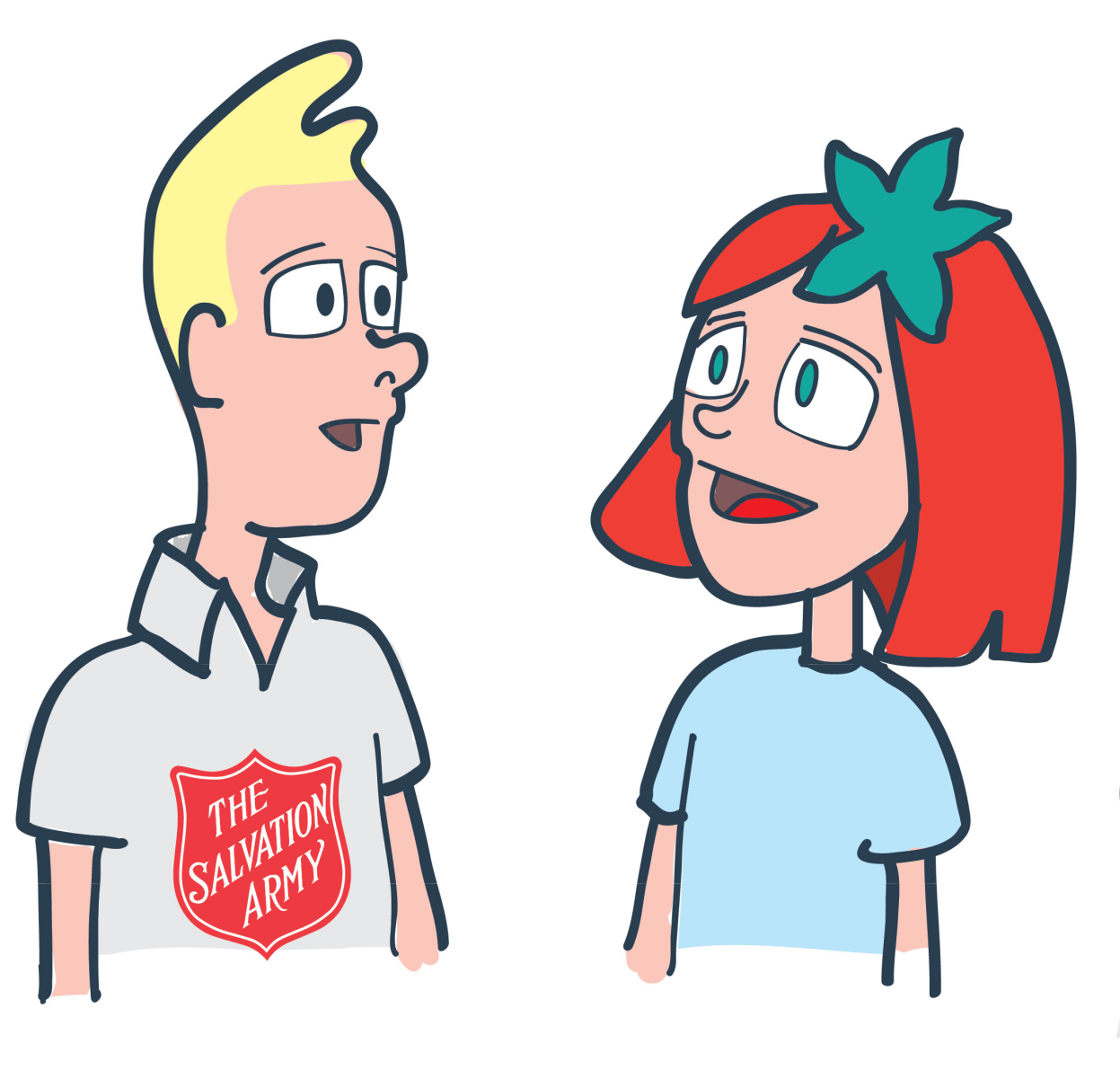 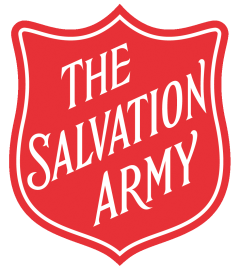 The Salvation Army is …..
A group of people that 
help homeless people
 because they think it’s
a nice thing to do

A Christian Charity
 and Church

A military army that fight
 in wars with weapons
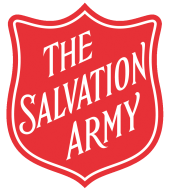 Lesson 
Outcomes
To understand what The 
Salvation Army is

To be able explain what 
The Salvation Army is and 
to be able to give examples 
of two things a member of 
The Salvation Army might do

To reflect on what a Salvation
 Army corps might be used for and how 
you would want your Salvation 
Army corps building to help people
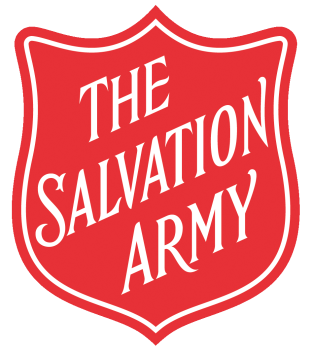 Activity
In your group you
need to match up the
correct word, 
definition and 
picture together.
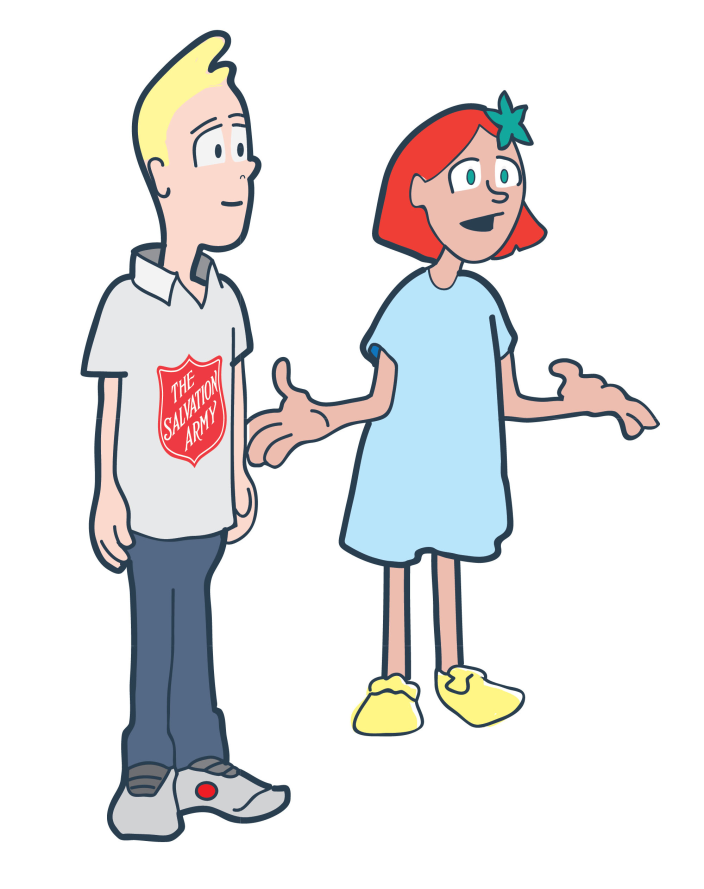 To understand what The Salvation Army is

To be able explain what The Salvation Army is and 
to be able to give examples of two things a member of 
The Salvation Army might do

To reflect on what a Salvation Army corps might
 be used for and how you would want your Salvation 
Army corps to help people
Lesson 
Outcomes
To understand what The 
Salvation Army is

To be able explain what 
The Salvation Army is and 
to be able to give examples 
of two things a member of 
The Salvation Army might do.

To reflect on what a Salvation
 Army corps might be used for and how 
you would want your Salvation 
Army corps to help people
Question Time
What does Tom do 
on a Saturday in his
corps?

Why do you think 
he does this?
Jesus:
‘love one another’
To understand what The Salvation Army is

To be able explain what The Salvation Army is and 
to be able to give examples of two things a member of 
The Salvation Army might do

To reflect on what a Salvation Army corps might
 be used for and how you would want your Salvation 
Army corps to help people
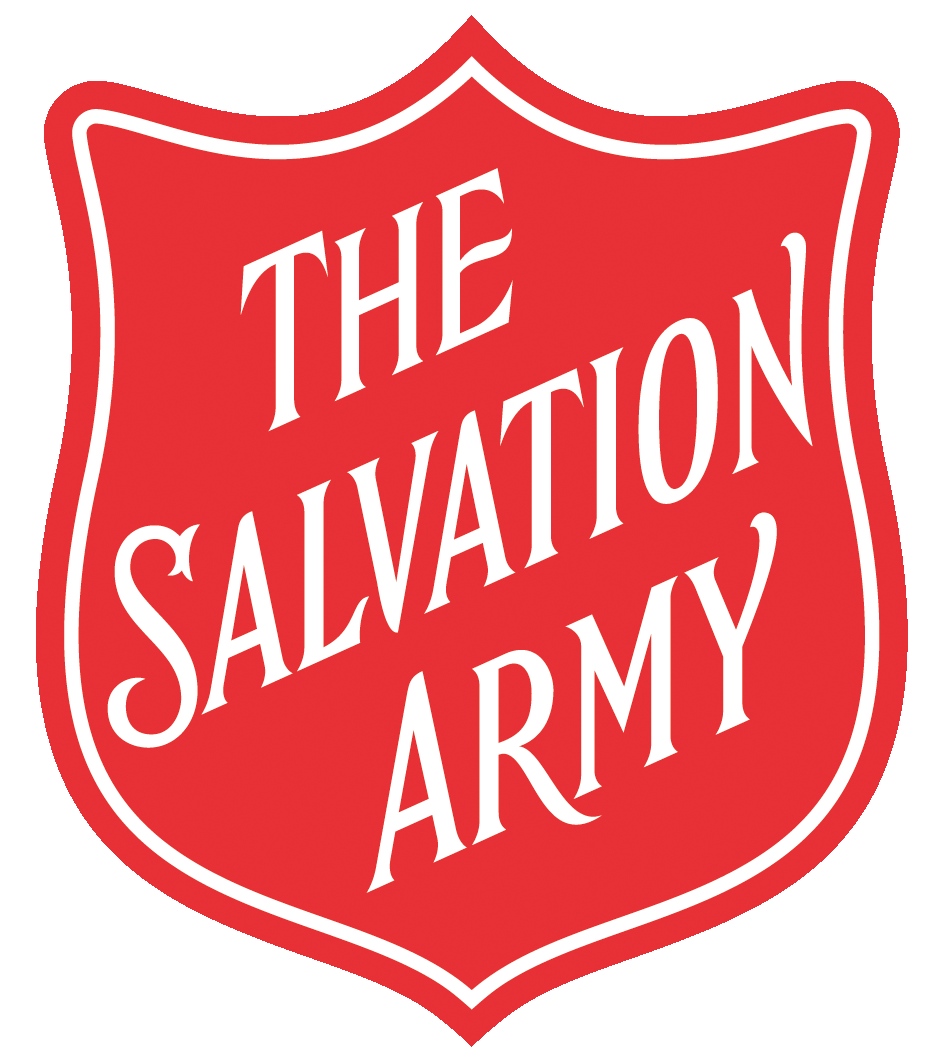 Activity
Design your own corps

You now have the task of designing your 
own corps building. 

It can have anything inside but it must be 
labelled with an explanation of how the things
inside help members to show love others.
To understand what The Salvation Army is

To be able explain what The Salvation Army is and 
to be able to give examples of two things a member of 
The Salvation Army might do

To reflect on what a Salvation Army corps might
 be used for and how you would want your Salvation 
Army corps to help people
Jesus: 
‘love one another’
Plenary
To understand what The 
Salvation Army is

To be able explain what 
The Salvation Army is and 
to be able to give examples 
of two things a member of 
The Salvation Army might do

To reflect on what a Salvation
 Army corps might be used for and how 
you would want your Salvation 
Army corps to help people